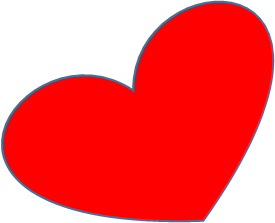 Valentinovo
Agata Rostaš i Ana Vekić 5.b
Mentor: Sabina Curić
OŠ 22. lipnja, Sisak
Sveti Valentin
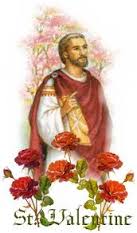 Sveti Valentin svećenik i 						mučenik iz 3. st.Njegov se blagdan od davnina slavi 14. veljače, a poznat je i kao blagdan zaljubljenih - Valentinovo.
Sveti Valentin
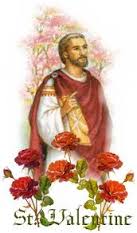 Sveti Valentin je bio prvi biskup grada Terni  u Umbriji,stotinjak kilometara od Rima; 
za vrijeme pape Viktora I. zaredio ga je za biskupa drugi znamenitiumbrijski biskup i svetac, sv. Felicijan.
Sveti Valentin
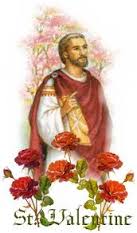 Pokopan je na groblju izvan zidina Ternija u doba;
nad njegovim grobom podignuta u doba pape Julije I. u 4. stoljećucrkva;
početkom 17. st. bila sazidana katedrala; 
u Ternijskog katedrali se i danas čuva svečevo tijelo.
Sveti Valentin
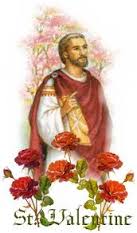 Najkasnije u 15. stoljeću je ovaj svetac povezan s blagdanom zaljubljenih,što se održalo do danas.
Valentinovo
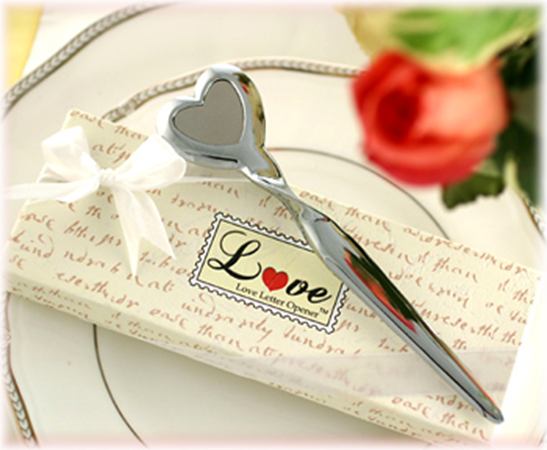 Običaj da se Valentin smatrasvecem i zaštitnikom zaljubljenih dolazi i od dana njegova slavlja.Najstariju čestitku za Valentinovo napisao je francuski vojvoda Karlo Orleanski.  Namijenio ju je svojoj supruzi dok je bio u zatočeništvu u Engleskoj. 
Simbol je Valentinova i Kupid, starorimski bog ljubavi.
Sretno Vam Valentinovo!
Pošaljite čestitke svojim najmilijima!
Obradujete ih na današnji dan!